study of Overwintering Lepidoptera Pests in Reduced Tillage
Teresa Rusinek
Cornell Cooperative Extension of Ulster County/Eastern New York Horticulture Team
Project Funded through SARE Partnership Grant
Co-Investigator Chuck Bornt


 
, Is fresh market sweet corn in reduced-till systems at greater risk to lepidoptera pests?
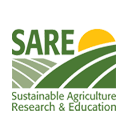 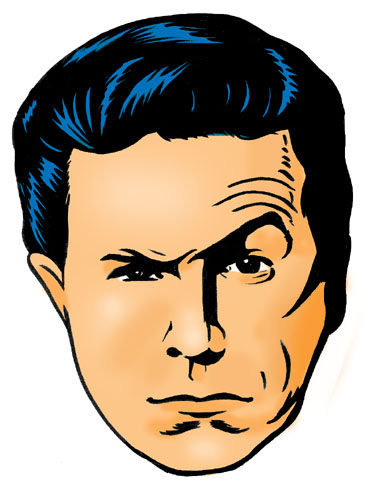 Suspicion that  reduced tillage  can lead to higher populations of lep pests in the field 

CEW may be overwintering in field in NY now.
In reduced tillage systems growers do not deep disk or mold board plow thus potentially and inadvertently increasing Lepidoptera populations.

 high ECB/CEW populations  on reduced tillage farms

 Black Cutworms
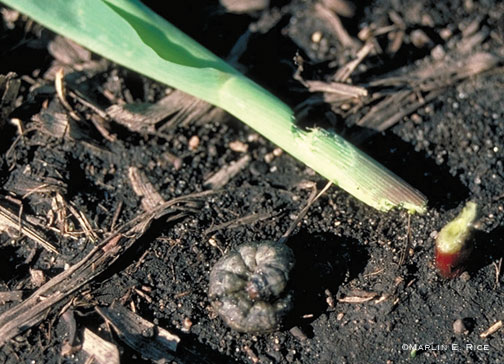 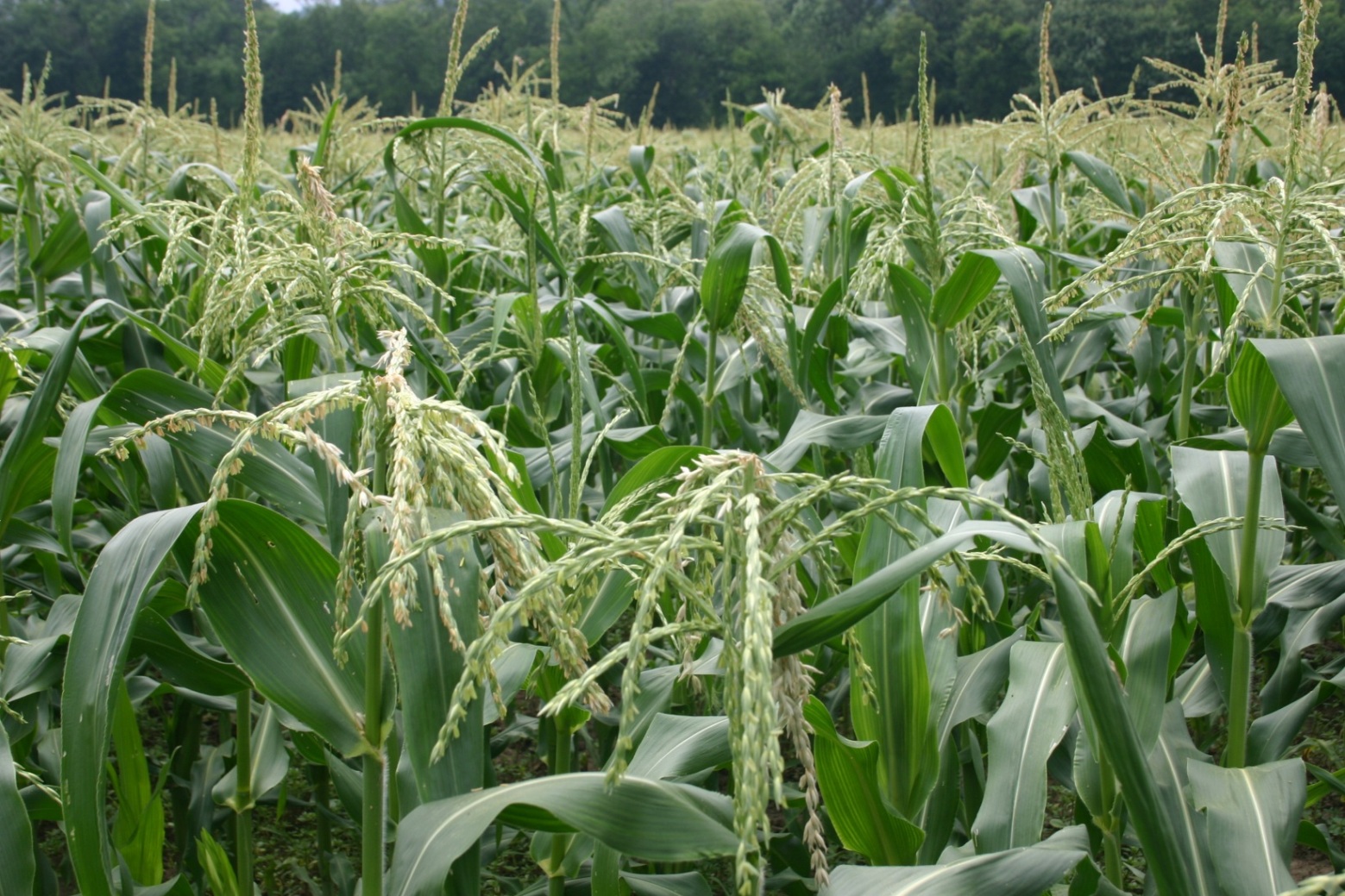 The most important cultural management technique is to destroy  crop residue of infested plants at the end of the growing season by burning or plowing crop residue. 
This process will reduce overwintering survivability .
(University of Maine Fact sheet #207). 

Those pests that overwinter in the soil or in crop residues  benefit  from tillage reduction.
They can be more numerous because they have not been exposed to tillage. 
Slugs, Black Cutworms, Armyworms

( Washington State University Paper on “Effects of Reduced Tillage on Pest Management”)
compare four Lepidoptera populations among three geographically diverse farms

 employing various reduced and conventional tillage techniques
 
determine the influence of tillage on the pest complex.
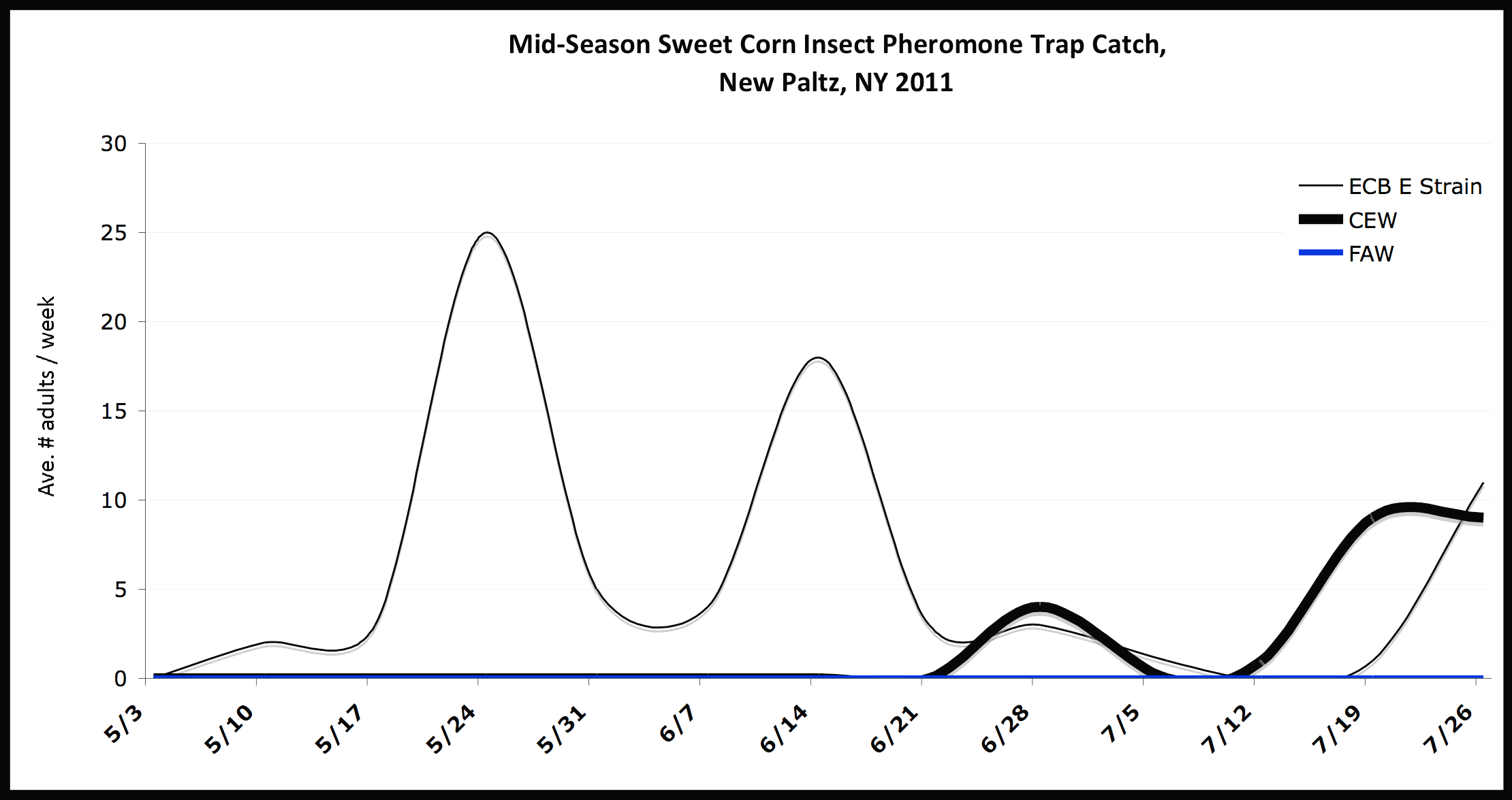 Conventional Tillage 2011 Hudson Valley
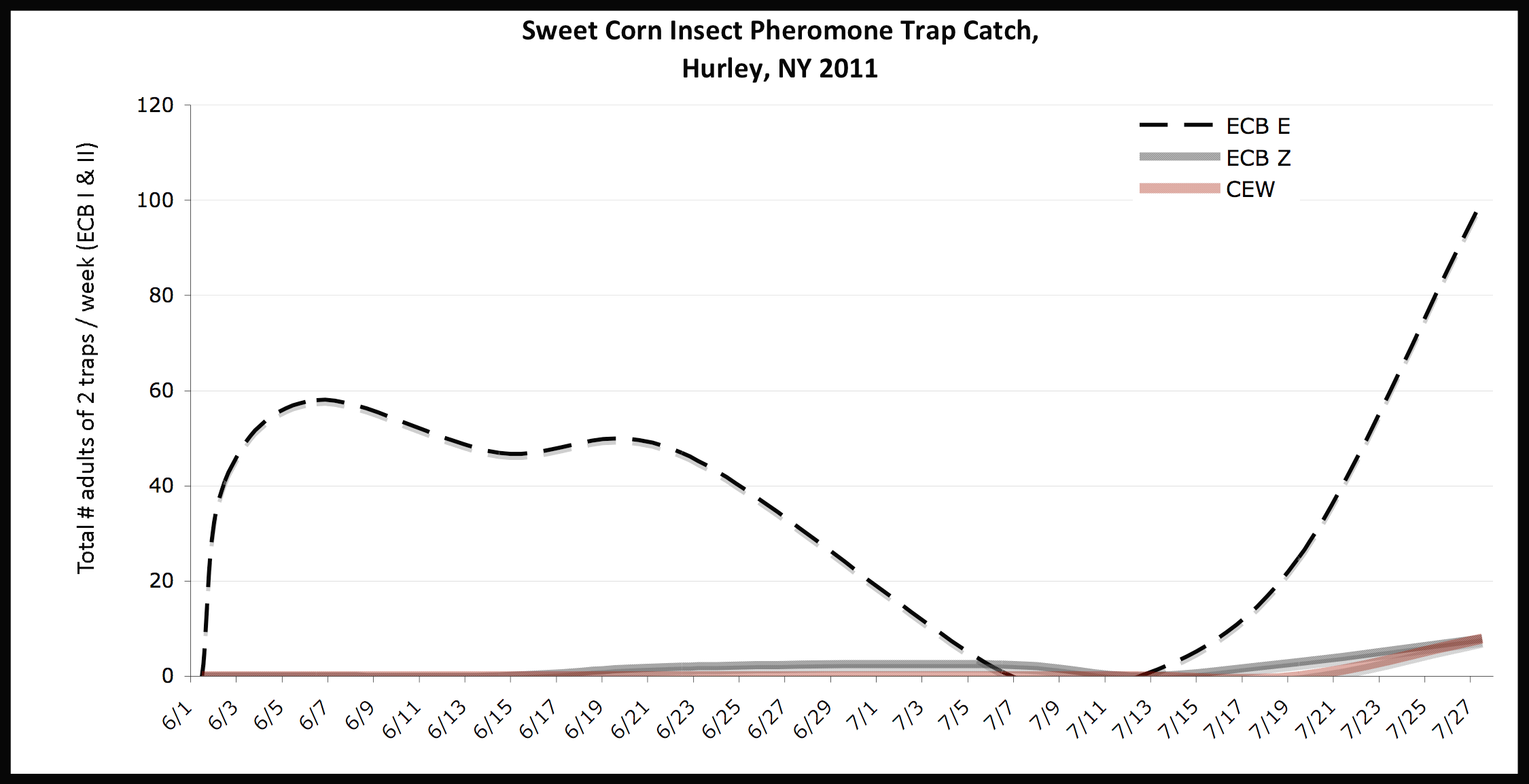 Zone tillage 2011 Hudson Valley
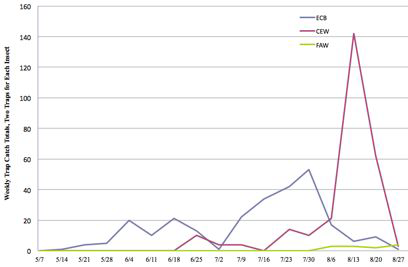 ECB, CEW and FAW Pheromone Trap New Paltz, NY 2012
Conventional Tillage 2011 Hudson Valley
Farm A  
Treatment 1 (conventional tillage) 
Treatment 2 (single cut Zone tillage)-  ears  harvested, stalk  left behind infield.   Fall  seeded cover crop, seed and stubble  disked  in.  In spring  field is disked again and zone tilled. 
Treatment 3 (double cut Zone tillage) - (the difference  from treatment two is that  crop residue is disked in twice in the fall)
Farm B  
Treatment 1 (conventional tillage)-  Fall stalks disked in, Spring moldboard plowed, disked and harrowed

Farm C  Kinderhook, NY
Treatment 1 (conventional tillage) moldboard plowed, disked and Perfecta harrowed)
Treatment 2 (reduced tillage)
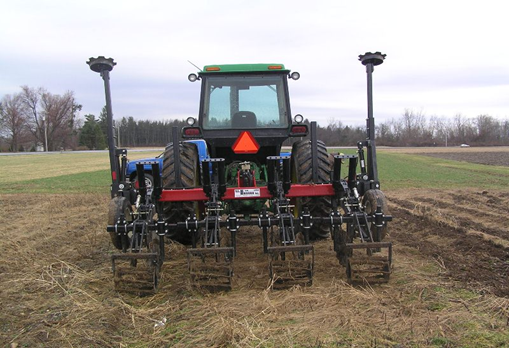 Sub soiling shank followed by a set of fluted coulters and a rolling basket
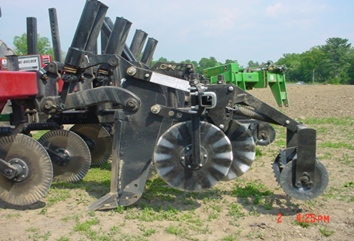 Rear and side view of the Unverferth Ripper Stripper used in preparing the reduced tillage fields
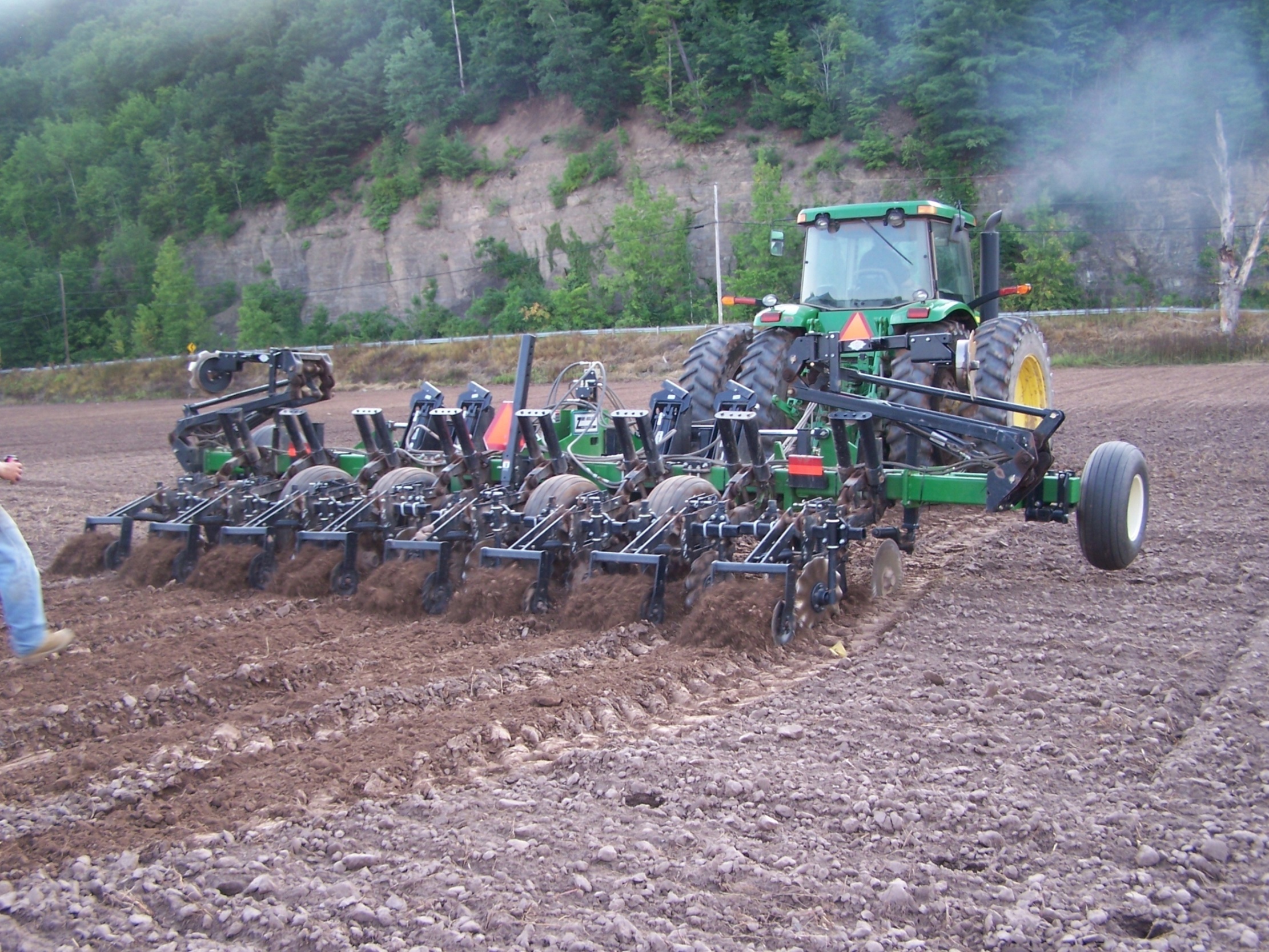 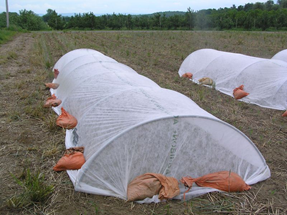 3 (6 foot X 25 foot)Low tunnels set up in reduced tillage experiment with wing traps attached to hoops inside.
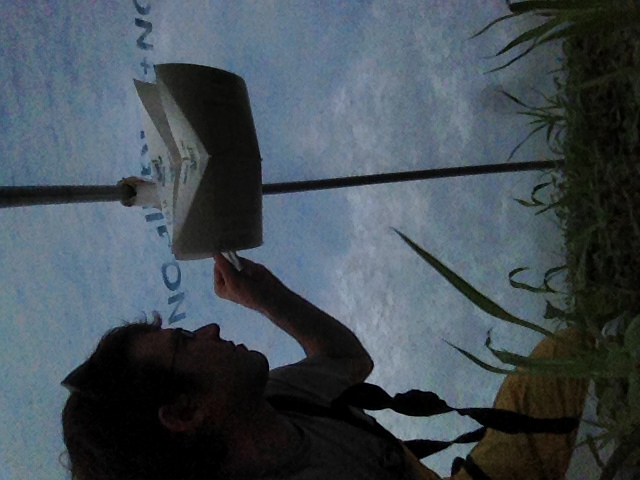 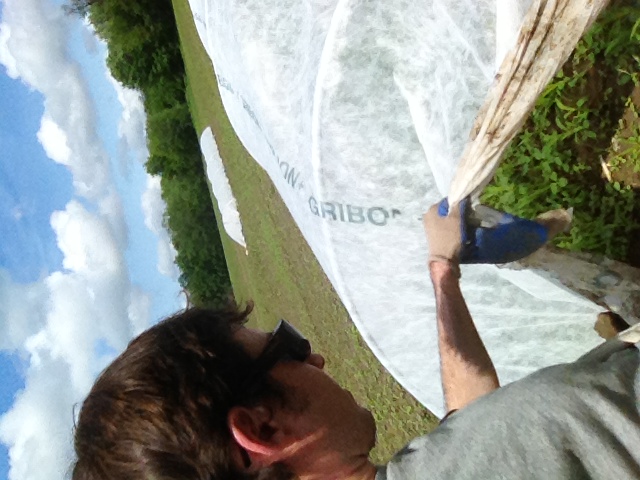 Results & Discussion
No moths were caught in the low tunnels on any farm , any treatment.  

Higher number of moths were caught in traps  field edges than in the field outside of the low tunnels.

Black Cutworm moths were only caught on one farm, with higher numbers in weedy edges.

Changes in weed management in areas bordering fields may help reduce ECB populations by eliminating refuge areas where ECB successfully overwinter.

Pesticide resistance may be an issue on some farms